Генетична трансформація рослин і тварин
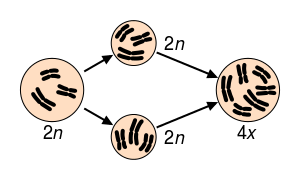 Поліплоїдія - кратне збільшення числа хромосом в клітках рослин. Поліплоїди відрізняються більшою врожайністю та розмірами органів. Їх квіти більше за розмірами, але їх менше за кількістю. Втім, серед них вищий відсоток стерильних рослин і їх швидкість росту уповільнена порівняно з диплоїдами.
Поліплоїдія відіграє значну роль у процесах філогенезу і визначає один із шляхів еволюції рослин. Поліплоїдні рослини трапляються в усіх районах земної кулі. Більшість поліплоїдних рослин сконцентровано в районах з несприятливими кліматичними умовами. Із 70 вивчених видів і різновидів флори архіпелагу Шпіцбергену (76-80° пн.ш.) 80% були поліплоїдами, а серед злакових трав — 22 з 23 видів. Досить багато поліплоїдних видів у гірських районах Паміру, які характеризуються різкими температурними контрастами, коротким вегетаційним періодом, сухістю повітря й ґрунту. Тут із 150 вивчених видів 86 — поліплоїдні. За більш м’яких кліматичних умов природні поліплоїди трапляються рідше.
	Частка поліплоїдних видів серед покритонасінних становить не менше ніж 50% (в односім’ядольних — 70-80% і більше).
Алберт Френсіс Блекслі ввів поліплоїди у широке використання в селекції рослин.
В 1937 році разом з О. Т. Ейвері відкрив метод отримання поліплоїдів завдяки дії на рослин колхіцином.
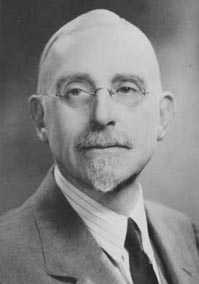 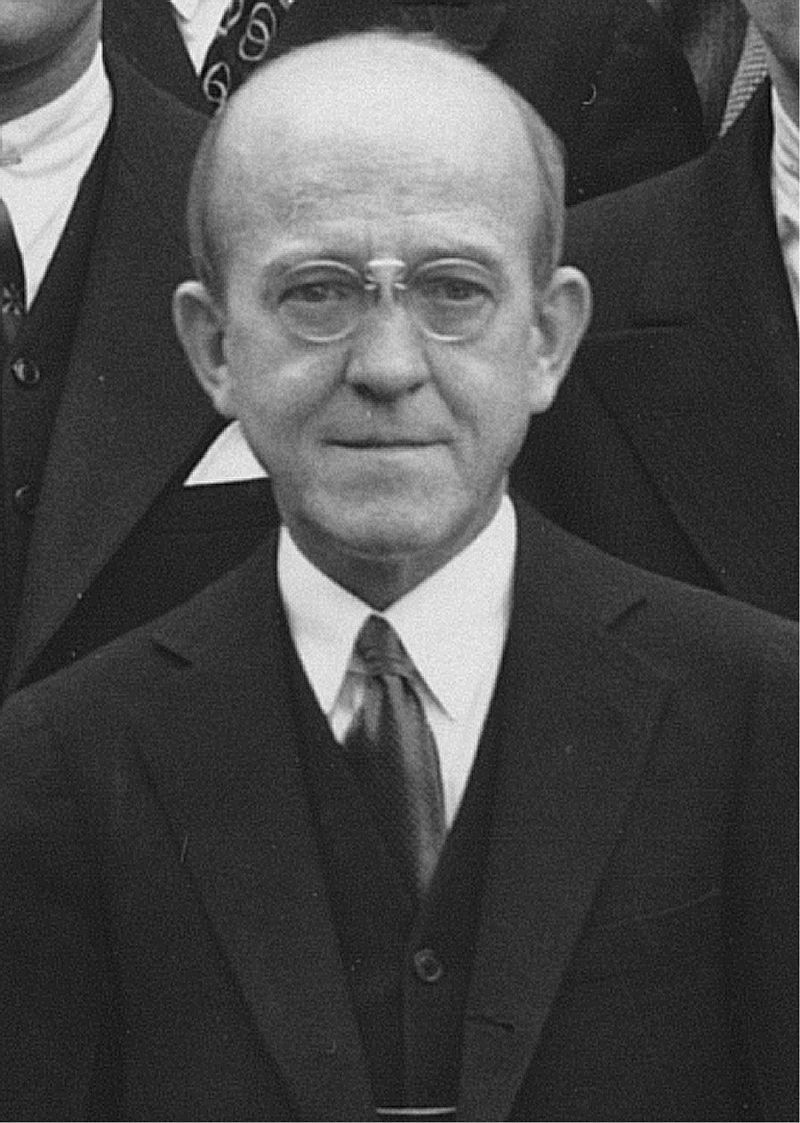 Освальд Теодор Ейвері
Алберт Френсіс Блекслі
Класифікація поліплоїдів
Автополіплоїди
Алополіплоїди
виникають на основі кратного збільшення геномів одного виду

АААА — автотетраплоїд
утворюються на основі кратного збільшення геномів різних видів

ААВВ -
алотетраплоїд
Механізм утворення поліплоїдів
Кратне збільшення числа хромосом в клітках може виникати під дією високої або низької температури, іонізуючих випромінювань, хімічних речовин, а також в результаті зміни фізіологічного стану клітки. Механізм дії цих чинників зводиться до порушення розбіжності хромосом в мітозеі або мейозі і утворенню кліток з кратно збільшеним числом хромосом в порівнянні з вихідною кліткою. З хімічних агентів, що викликають порушення правильної розбіжності хромосом, найбільш ефективний алкалоїд колхіцин, що перешкоджає утворенню ниток веретена поділу клітини.  Поліплоїдія може виникати і унаслідок ендомітозу — подвоєння хромосом без ділення ядра клітки. Злиття диплоїдних гамет дає поліплоїдную зиготу.
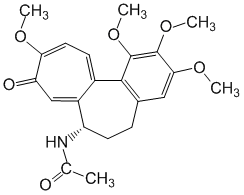 колхіцин
Використання автоплоїдів у селекції
З відкриттям явища поліплоїдії селекціонерів зацікавила можливість використання поліплоїдів у практичній селекції. Поліплоїди були індуковані майже в усіх родах рослин, які використовуються в сільському господарстві. Так, понад 60% світового виробництва цукру забезпечує поліплоїдна цукрова тростина.
М.С. Навашин та К.М. Герасимова-Навашина ще в 1940 р. вивели перший тетраплоїдний сорт кок-сагизу (Taráxacum), який мав крупне коріння зі значно збільшеними молочниками, що було позитивним для технології добування каучуку, вміст якого був вищим порівняно з вихідною формою і кращої якості.
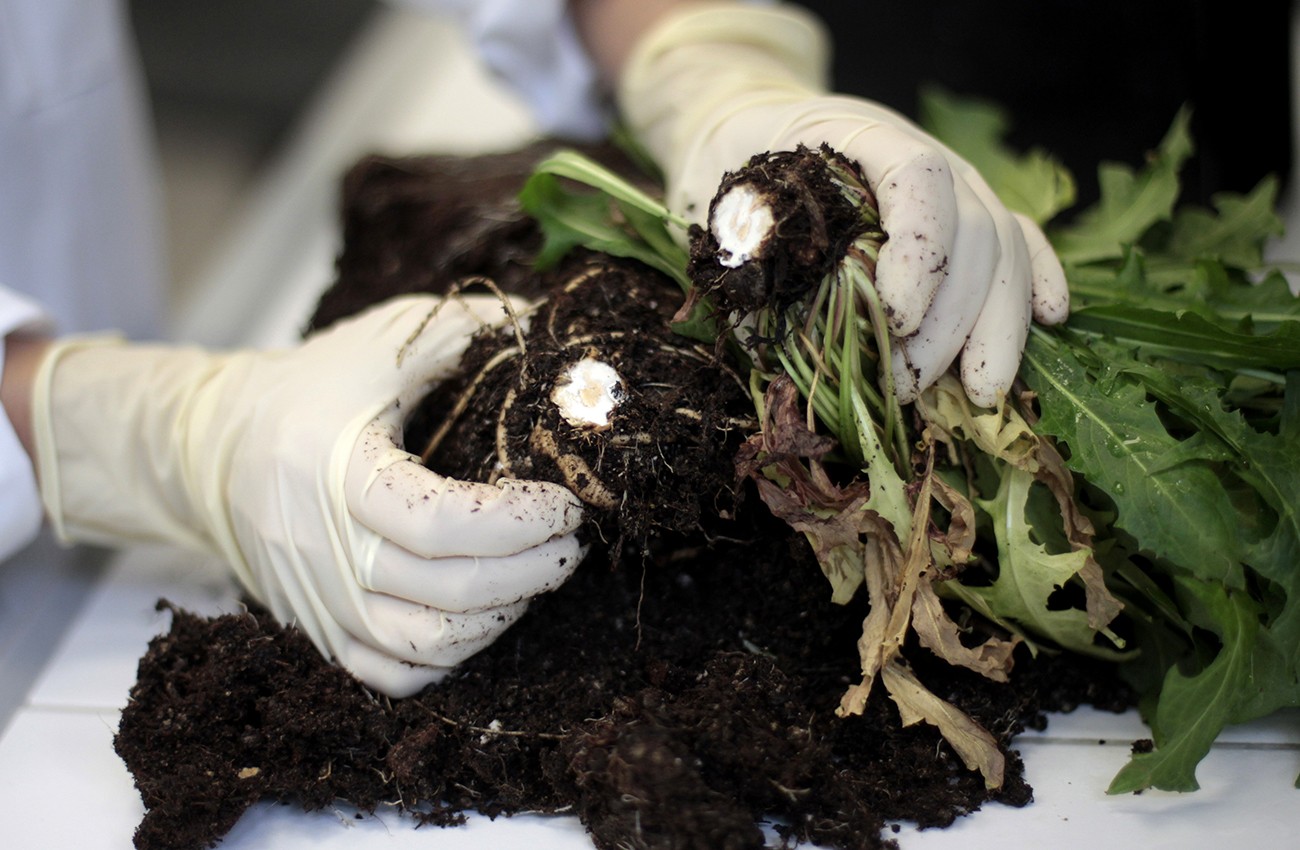 Жито
Створення тетраплоїдного сорту Петкус зумовило зниження довжини соломини на 20-25 см порівняно з місцевими сортами, зміцнення основи стебла і верхньої його частини безпосередньо під колосом, що підвищувало стійкість до вилягання, вирівняність стебел за висотою, сприяло одночасному дозріванню, більшій масі 1000 зерен.
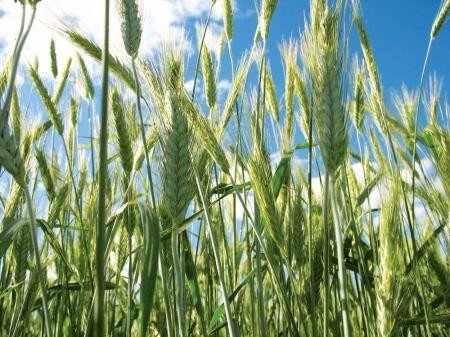 Конюшина тетраплоїд
+
Підвищена врожайність
Стійкі до нематод і кореневих гнилей
-
Знижена фертильність
Важкості із запиленням
Гірше поїдається тваринами
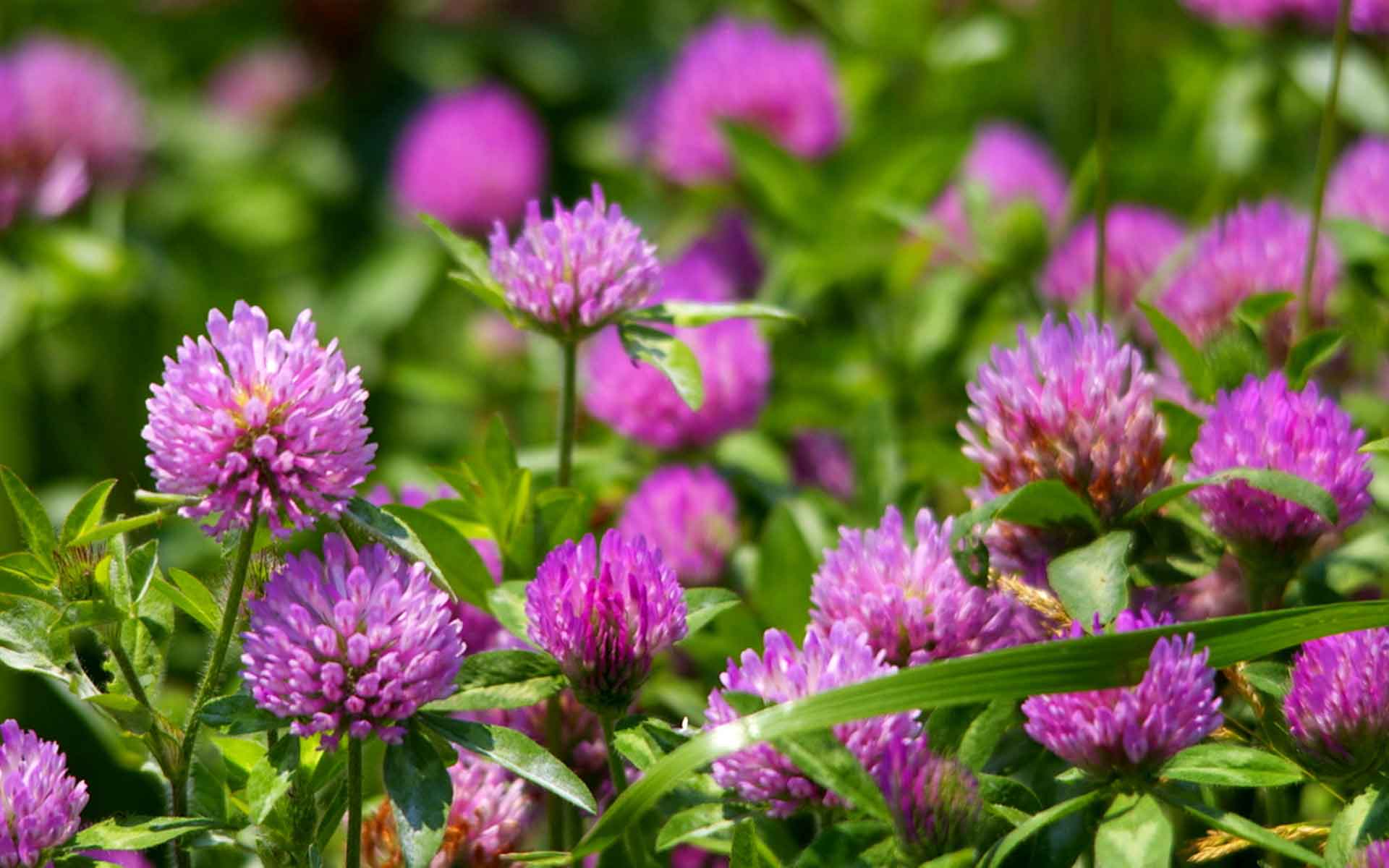 4n=28
Тетраплоїдна гречка
вміст рутину набагато більший, ніж у диплоїдної (в квітках — на 3,22-3,78%, у стеблах і листках — на 0,23-0,35%)
крупне вирівняне зерно. Маса 1000 насінин дорівнює 30-40 г, плівчастість висока — 25-28%. 
зниження плодючості порівняно з їх диплоїдами
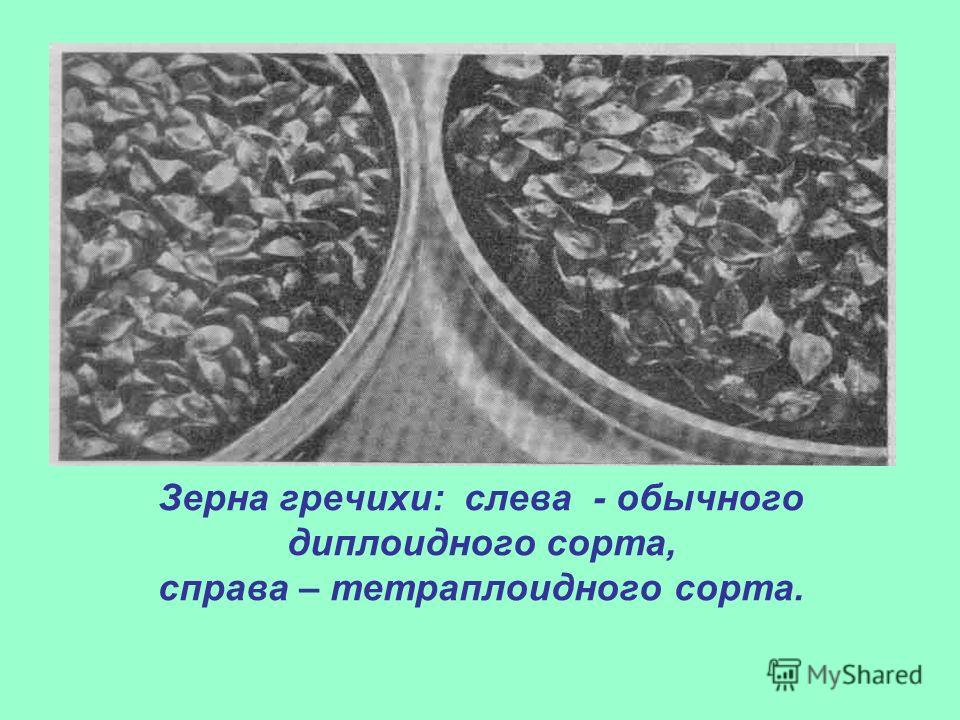 4n=32
Триплоїдні буряки
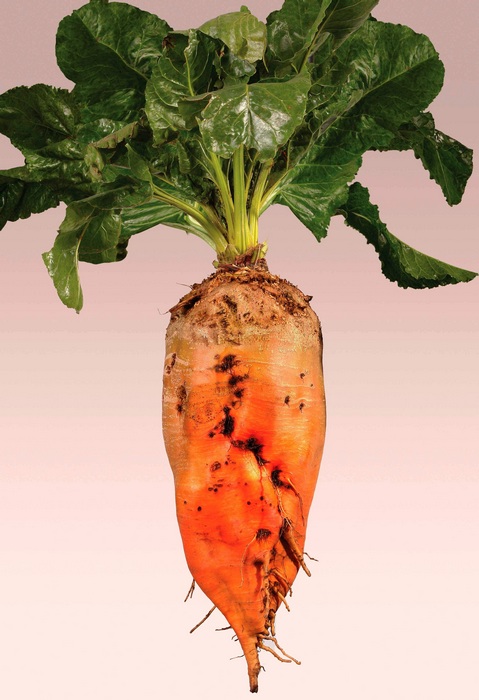 Найбільших успіхів при застосуванні методу автополіплоїдії досягнуто в селекції цукрових буряків на триплоїдному рівні. Перші експериментальні тетраплоїдні форми цукрових буряків було одержано в 30-х роках минулого століття в Україні, Німеччині, Данії, Швеції, Угорщині. Однак продуктивність перших тетраплоїдів виявилася нижчою, ніж у диплоїдних форм. Канадські вчені (Ф.Пето, С.Боіз, 1940) встановили перевагу триплоїдів над диплоїдними сортами і тетраплоїдними формами. Тому селекція цукрових буряків у країнах Європи та Японії розгорталася на триплоїдному рівні.
Сорт Кракус – триплоід (4n=36)
У триплоїдних гібридах поєднуються ефекти поліплоїдії та гетерозису. Метод створення триплоїдів ґрунтується на виведенні тетраплоїдних форм і схрещуванні їх зі звичайними диплоїдними сортами за такою схемою:
Колхіцинування
Диплоїдний сорт	   →    Тетраплоїдний сорт      х  Диплоїдний сорт
(2п = 2х = 18)	                      (2п = 4х = 36)	         ↓    (2п = 2х = 18)
                                                      	                                               (п = х = 9)
                                                (2п = 2х = 18)
                                          Триплоїдний гібрид (3х = 27)
Використання алополіплоїдів у селекції
Алополіплоїди виникають у результаті комбінації двох або більше геномів, що походять від різних видів. Справжні алополіплоїди можуть виникати лише при гібридизації видів, хромосоми яких через істотні відмінності нездатні до кон’югації.
	Алотетраплоїди, які виникають при з’єднанні і наступному подвоєнні хромосомних наборів двох різних видів або родів, називають амфідиплоїдами (від грец.  — обоє). Цей термін увів М.С.Навашин.
Класичним прикладом алополіплоїдії є гібрид редьки і капусти, що його вивів Г.Д.Карпеченко в 1924 р. Обидва види Raphaus sativus і Brassica oleraceae мають у диплоїдному наборі кількість хромосом 2п = 18 і формують гамети з 9 хромосомами. Гібриди між видами, які мають 18 хромосом, повністю стерильні. Серед безплідних гібридів Г.Д.Карпеченко знайшов окремі нормально фертильні рослини. Цитологічні дослідження показали, що ці рослини мають 36 хромосом: 18 від редьки і 18 від капусти. Мейоз у них відбувається нормально, оскільки хромосоми редьки (9R + 9R) і хромосоми капусти (9К + 9К) кон’югують між собою.
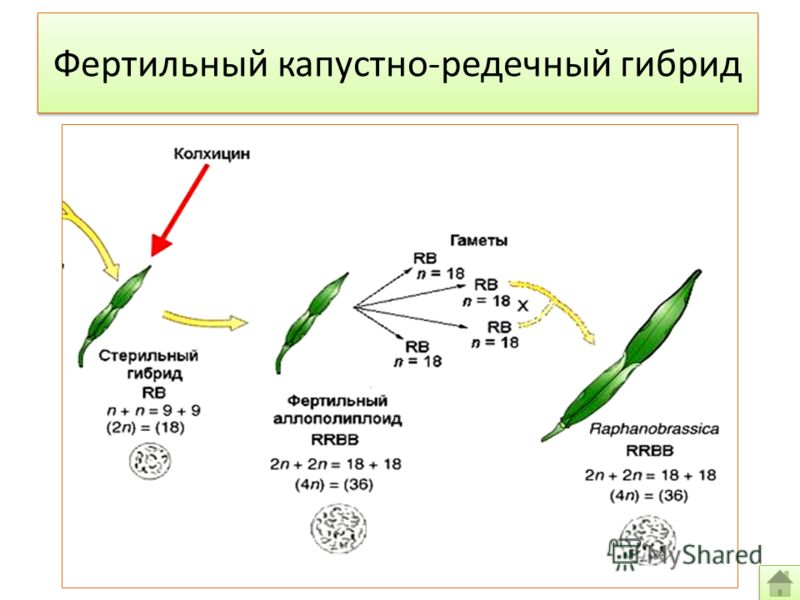 Тютюн
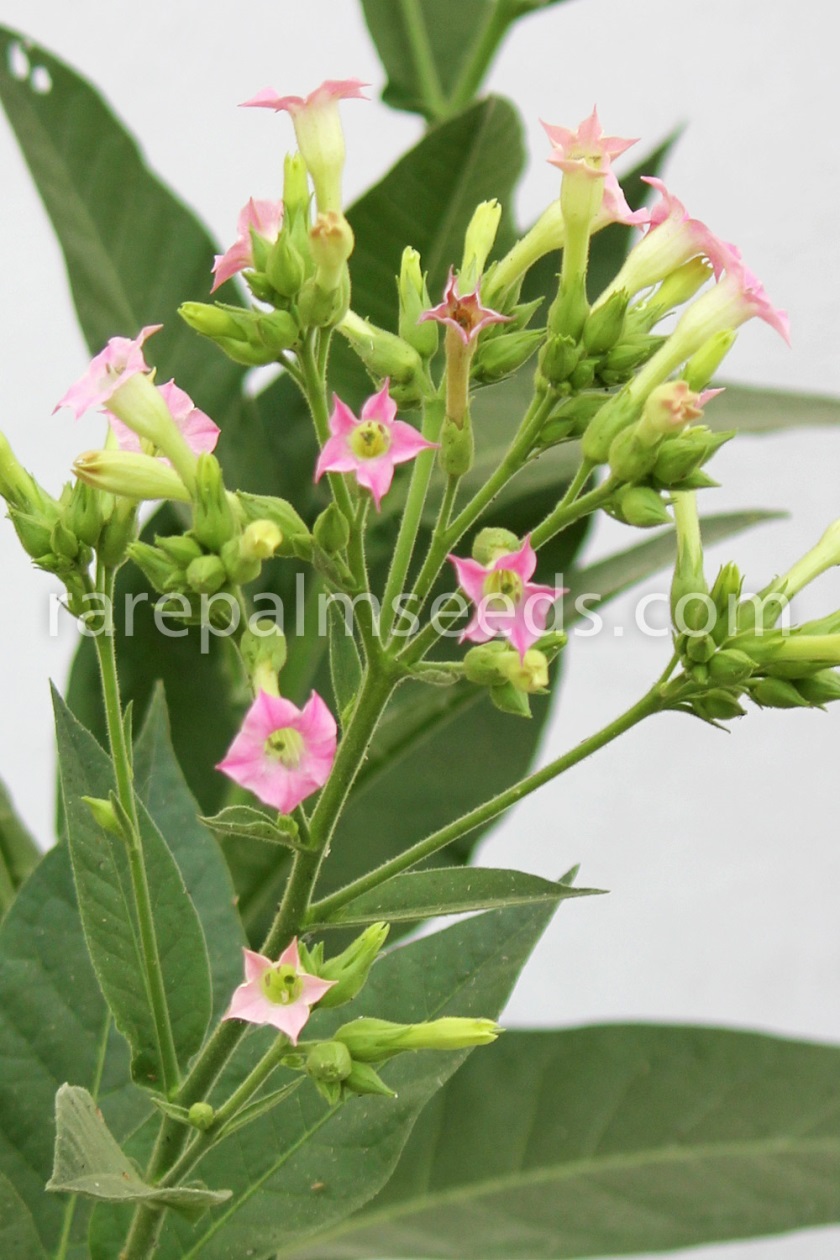 Подвоєнням хромосом у стерильного гібрида тютюну палильного (N.subvestris Speg. et Comes) і тютюну клейкого (N.tomentosiformis Goodsp), які мали по 24 хромосоми, М.Ф.Терновський вивів фертильний амфіплоїд культурного тютюну (N.tabacum, 4п = 48), на основі якого створено сорти, стійкі до тютюнової мозаїки і борошнистої роси.
Природні поліплоїди відібрані і використані людиною за цінні практичні властивості. Так, найважливіша зернова культура — пшениця представлена тетраплоїдними (T. durum L.) і гексаплоїдними (T. aestivum L.) формами. Найпростіші види пшениці - однозернянки (2n = 14, Т. monococcum L.) у культурі не використовують.
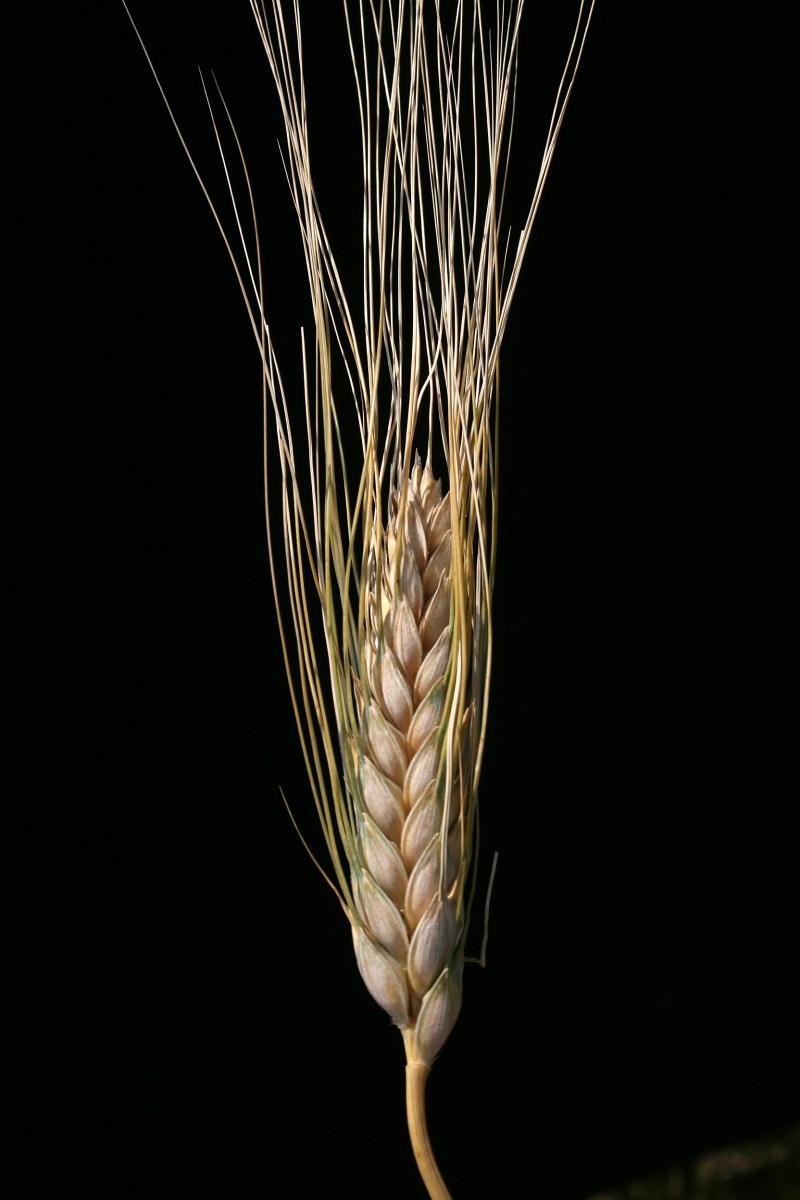 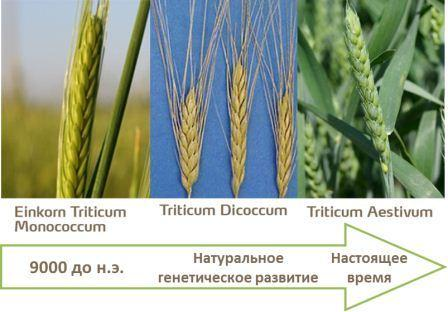 T. durum L. - тетраплоїд
диплоїд
гексаплоїд
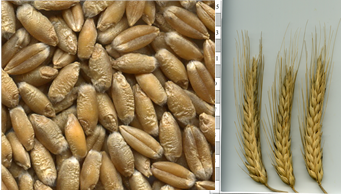 Тритикале
Алополіплоїдією виведено новий штучний рід тритикале (пшенично-житній гібрид). Це перша зернова культура, створена людиною. До роду тритикале належить уся різноманітність штучно синтезованих пшенично-житніх алополіплоїдів. Для тритикале, так само, як і для пшениці, оптимальним є гексаплоїдний рівень.
Схема отримання тритикале
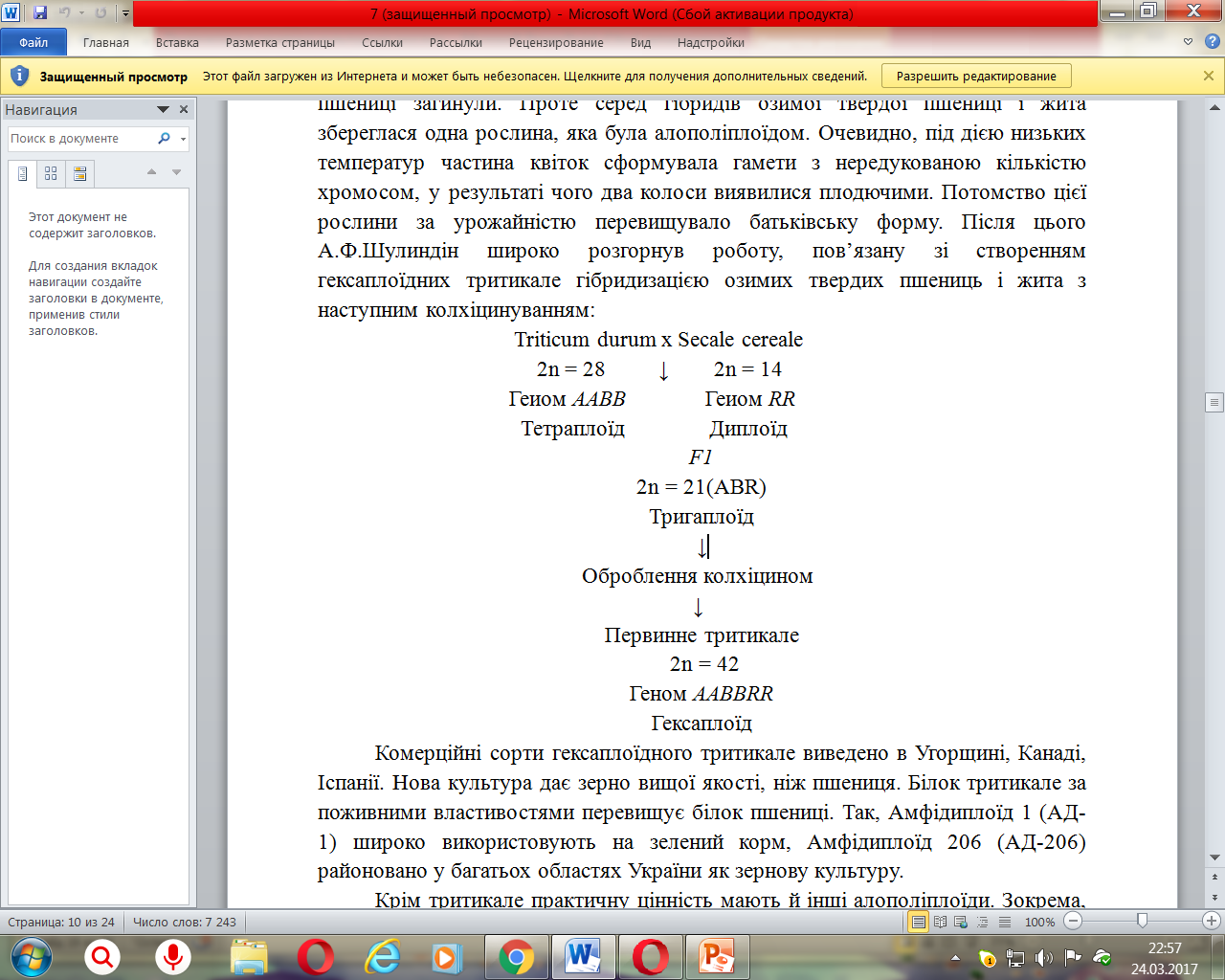 У Шотландії створено гібрид турнепсу і китайської капусти, що дістав назву «тіфон», урожайність зеленої маси якого з 1 га становить 500-700 ц.
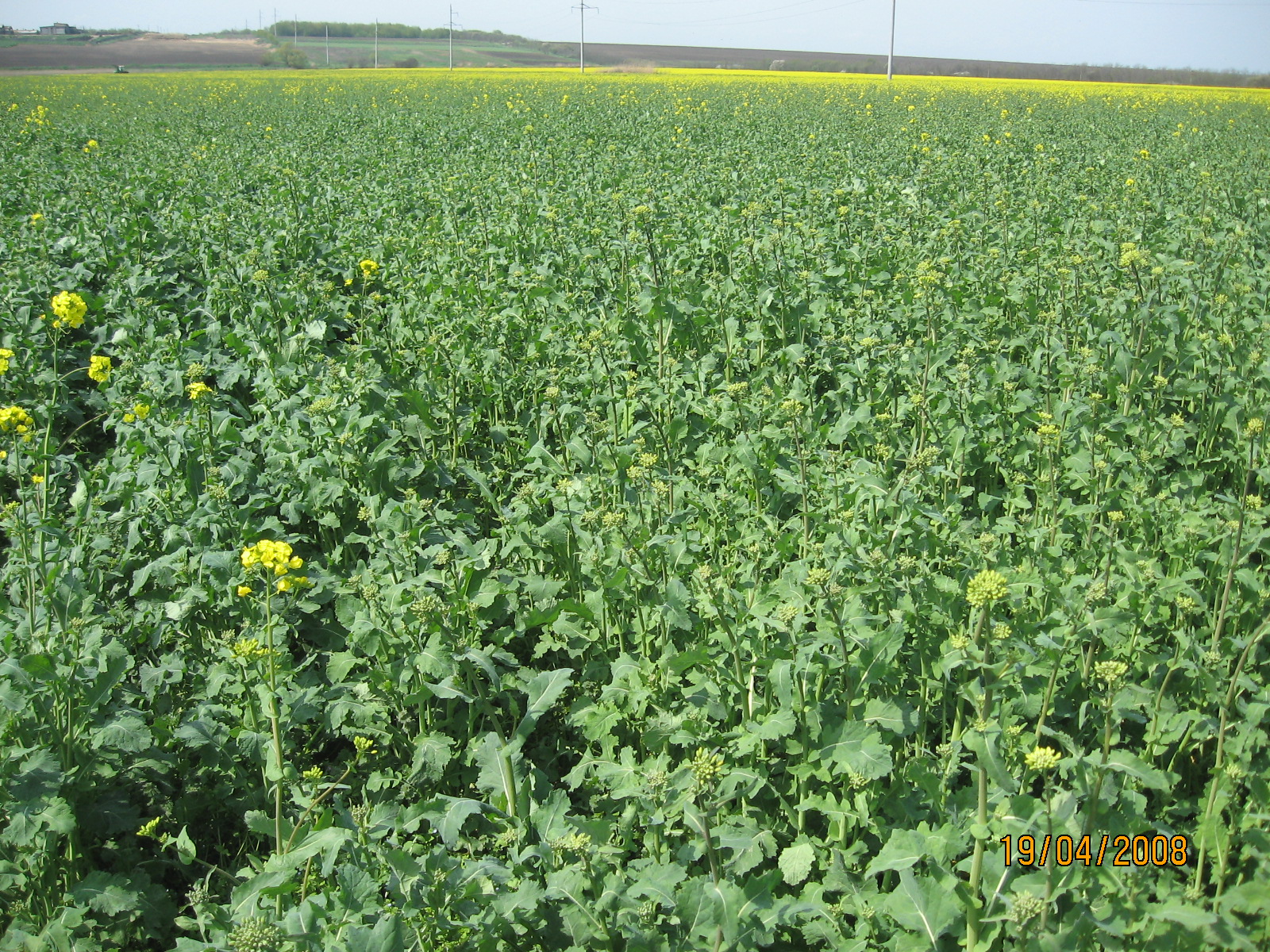 Десятки років у Болгарії вирощують алоплоїдний гібрид  ріпаку озимого з китайською капустою. У світовій селекції ця культура стала відома під назвою «перко». За своїми біологічними і господарськими властивостями це унікальна білково-олійна культура. Високий вміст (9-21%) сирого протеїну, а також цукрів і каротину свідчить про те, що перко є дуже цінною культурою, яка за два укоси дає урожай зеленої маси 400-450 ц/га.
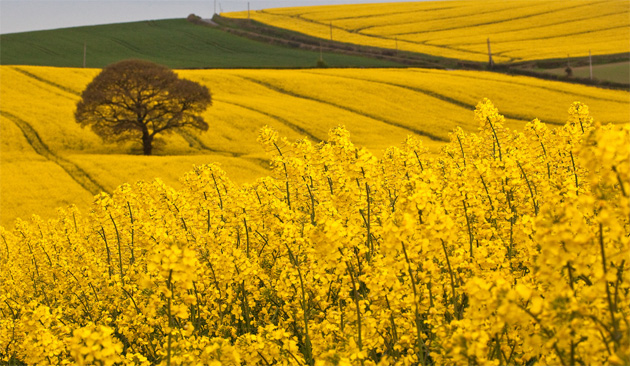 Домашня слива (Prunus domestica) невідома в дикому стані. Вона виникла як алогексаплоїд від спонтанного схрещування аличі (Р.cerasifolia) і терену (P.spinosa) з наступним подвоєнням хромосом. У 1935р. В.Рибін класично відтворив цей процес, синтезуючи домашню сливу.
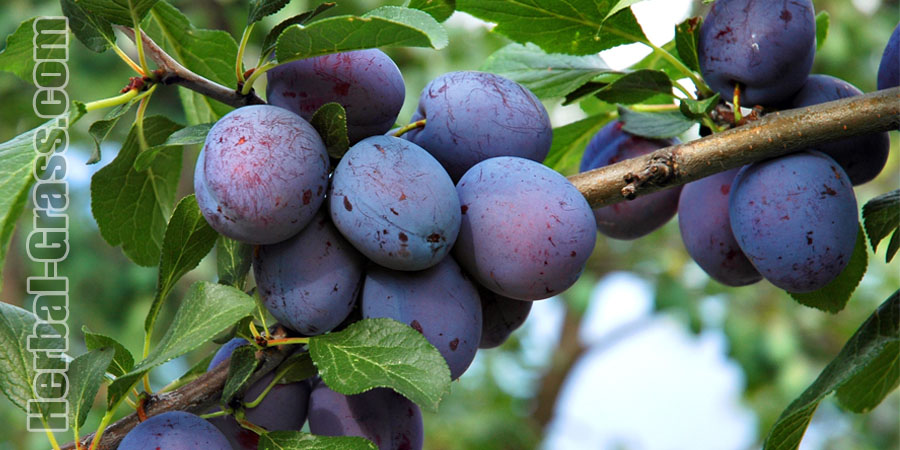 Більшість сучасних сортів плодових рослин – поліплоїди.
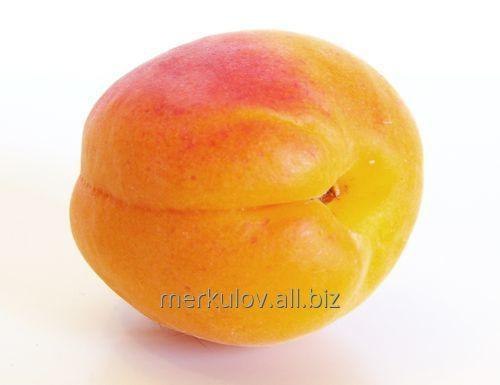 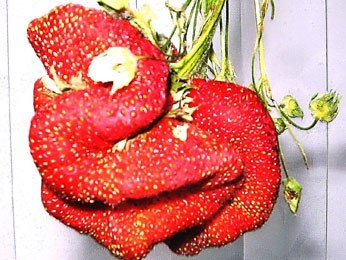 Садова полуниця – це полплоїд.
Плід абрикоса поліплоїда важить 250 грам.
Поліплоїдія широко відома серед декоратиних рослин. У квіткових рослин існують природні поліплоїдні види, наприклад, у тагетеса відхиленого 48 хромосом, а у прямостоячого – 24. Є поліплоїди левиного зеву, петунії, бегонії, крокусів, нарцисів, ірисів.
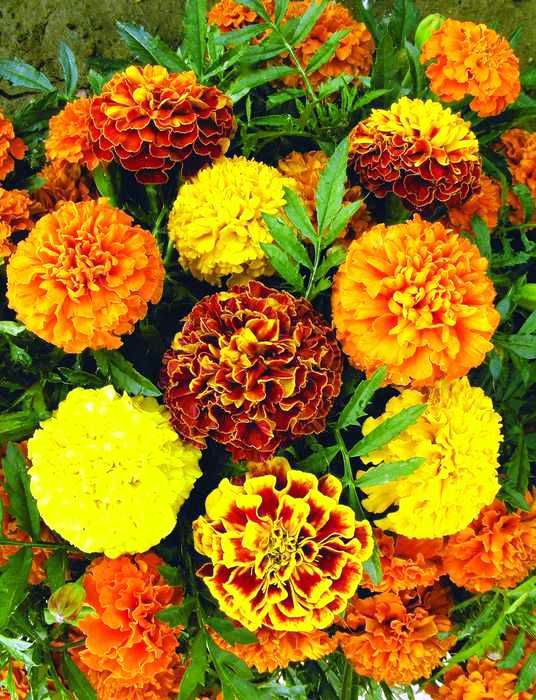 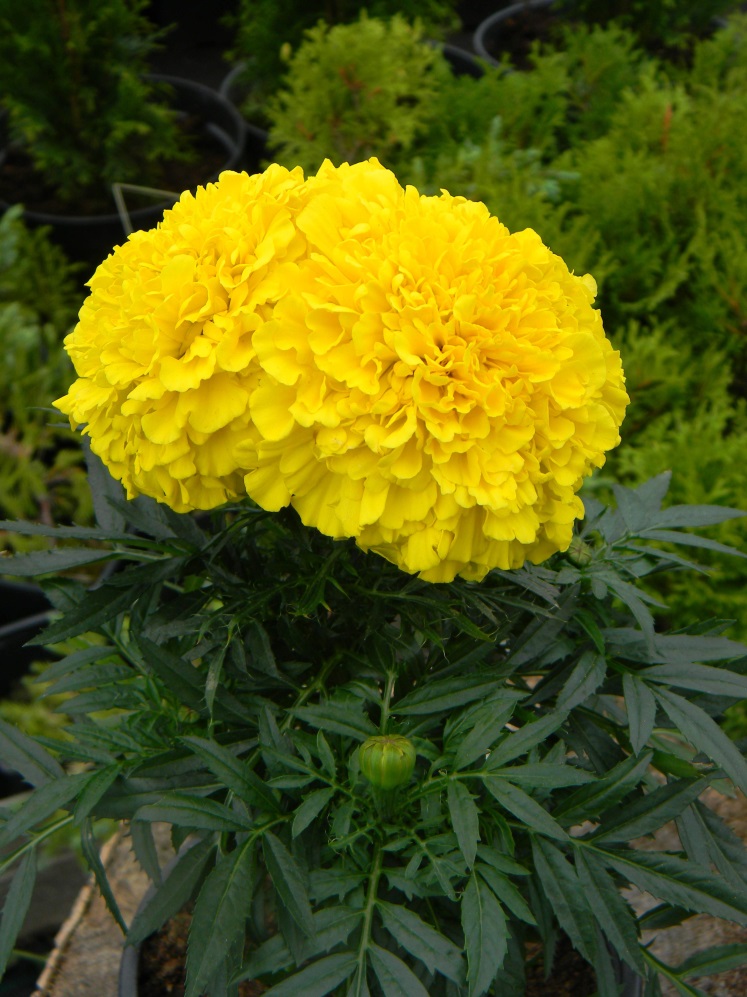 Тагетес прямостоячий, 2n=24
Тагетес відхилений, 
2n=48
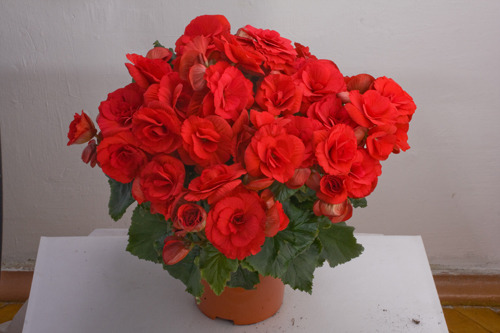 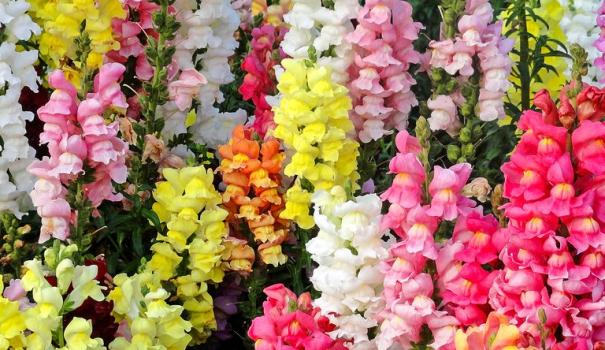 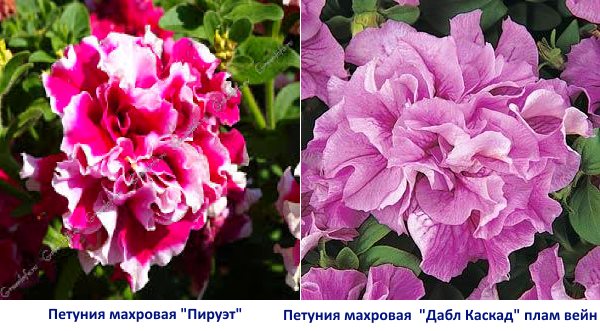 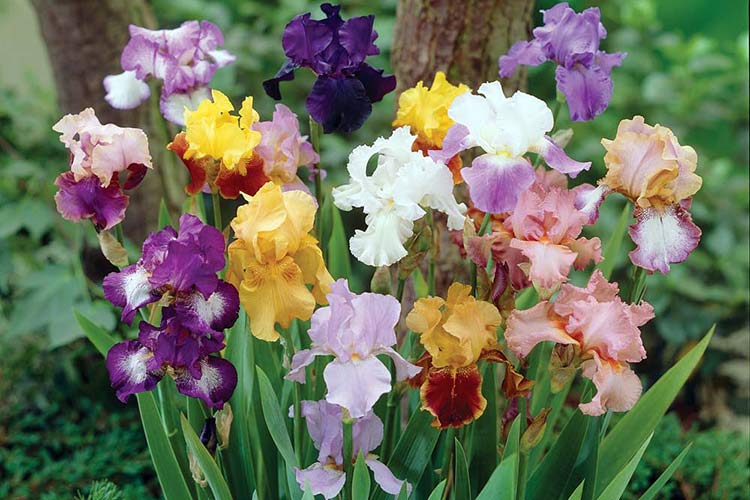 Поліплоїдія широко використовується у селекції культурних рослин, зокрема плодових, декораттивних та злакових.
Поліплоїди мають більшу врожайність, розміри вегетативних та генеративних органів . 
У поліплоїдів знижена фертильність та бувають проблеми із запиленням. Деякі поліплоїди не дуже полюбляють їсти тварини.
Найпоширеніший спосіб отримання поліплоїдів – обробка зародків колхіцином
Поліплоїди поділяються на авто- та алополіплоїди
Алоплоїди виникають при гібридизації між генетично диференційованими видами, тому первинний диплоїдний гібрид, з якого виводять алополіплоїди, має високу стерильність. Фертильність відновлюється при подвоєнні кількості хромосом, при якій можлива нормальна кон’югація гомологічних хромосом у профазі І мейозу.
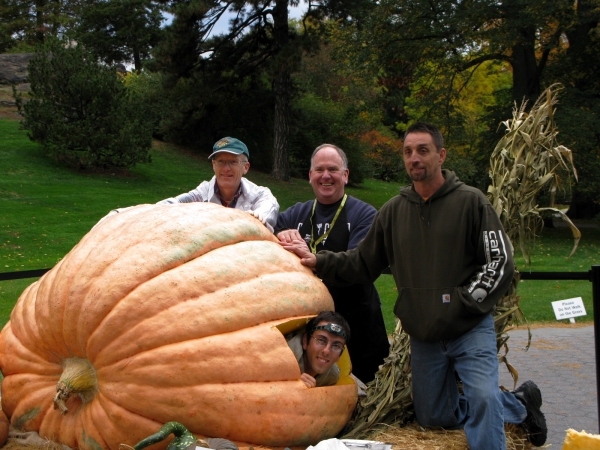